Анализ развития системы образования по ключевым направлениям национального проекта «образование»
2023 год
Правовое обеспечение
Указ Президента России от 7 мая 2018 года «О национальных целях и стратегических задачах развития Российской Федерации на период до 2024 года», который вступил в силу со дня его официального опубликования. (kremlin.ru)
Постановление Правительства Тюменской области от 14 декабря 2018 года N 479-п «Об утверждении государственной программы Тюменской области "Развитие образования и науки" и признании утратившими силу некоторых нормативных правовых актов (с изменениями на 5 ноября 2019 года)»
Приказ управления образования, культуры, спорта и молодежной политики от 8 мая 2019 года «Об утверждении плана мероприятий по реализации национального проекта «Образование» на территории Аромашевского муниципального района»
Кадровое обеспечение
[Speaker Notes: В 2023 году уменьшилось количество педагогических работников, в том числе учителей из-за увольнения.]
Аттестация педагогических работников
[Speaker Notes: По итогам 2022-2023 уч. года 35 (28%) педагогов ОУ прошли аттестацию, из них 13 (37%) человек аттестованы на высшую категорию, 15 (43%) человек - на первую, 7 (20%)  аттестованы на соответствие занимаемой должности.
Наибольшее количество педагогов аттестовано на первую категорию. 12 педагогов повысили квалификационную категорию: из 14 человек впервые аттестованы на высшую категорию 9 учителей, из 15 человек впервые аттестованы на первую категорию 3 учителя.]
Разработка и реализация ИОМ
[Speaker Notes: Результаты реализации ИОМ презентуются на муниципальном уровне через ШМО, ПС, МС (90%). В мероприятиях регионального и федерального уровня - 3%, в основном через публикации (95%). Через конкурсы профессионального мастерства – 71%. Анализ ИОМ показал, что все педагоги спроектировали свои ИОМ в соответствии с диагностикой профессиональных компетенций, деятельность отражена чаще всего по двум направлениям, но у некоторых педагогов не в полной мере отражены пути решения определенной ими проблемы. Вместе с тем, необходимо активизировать работу с педагогами в мероприятиях по обмену опытом на региональном и федеральном уровнях. Инновационные площадки организованы на базе каждой школы (филиала). На базе Аромашевской СОШ – НаукоЛаб, Президентская библиотека, Цифровой образовательный центр, в остальных школах – цифровая образовательная среда.]
Информационное и методическое сопровождение инновационной деятельности
[Speaker Notes: 2 последних учебных года количество учителей на конец учебного года осталось на прежнем уровне – 124. МАОУ «Аромашевская СОШ им.В.Д. Кармацкого» участвует в реализации совместного с образовательной платформой «Учи.ру» проекта «Цифровая школа Учи.ру, «ЯКласс» цель которых апробация современных форм обучения и внедрение модели цифровой образовательной среды, повышение успеваемости и интереса к обучению. 
Педагоги района повышают квалификацию по применению информационно-коммуникационных технологий. 28 (26%) педагогов прошли в 2023 году обучение по теме «Использование цифровых сервисов в рамках реализации целевой модели ЦОС», 7 (6%) по теме «Современная образовательная среда в ОО». Активно используется педагогами интерактивная платформа SKYSMART, конструктор онлайн уроков CORE, технология смешанного обучения]
Участие педагогов в мероприятиях по представлению педагогического опыта
[Speaker Notes: 90% педагогов участвуют в мероприятиях по представлению педагогического опыта через реализацию индивидуальных образовательных маршрутов. Всего проведено за учебный год 532 открытых урока во всех филиалах, в среднем у каждого учителя посещено администрацией и коллегами 4 урока. 252 урока– взаимопосещения уроков коллегами друг у друга. Значительно увеличилось количество участников педсовета (выступали, давали открытые уроки), т.к. педсовет был проведен по единой теме , но в каждом филиале.]
Участие педагоговв областных конкурсах
[Speaker Notes: В 2023 году в конкурсах профмастерства на региональном уровне приняли участие 38 педагогов (31%)]
Участие педагогов во всероссийских конкурсах
[Speaker Notes: В 2023 году в конкурсах профмастерства на федеральном уровне приняли участие 41 педагог (33%). Участие в профессиональных конкурсах дает возможность педагогу продемонстрировать результаты своей педагогической деятельности и оценить ее со стороны.]
Профессиональный стандарт «Педагог»
[Speaker Notes: В 2023 году 5 педагогов прошли программу переподготовки по направлениям: «Социальный педагог», «География», «Литература», «История и обществознание», «Информатика». Всего за 2019-2023 годы переподготовку прошли 127 педагогов]
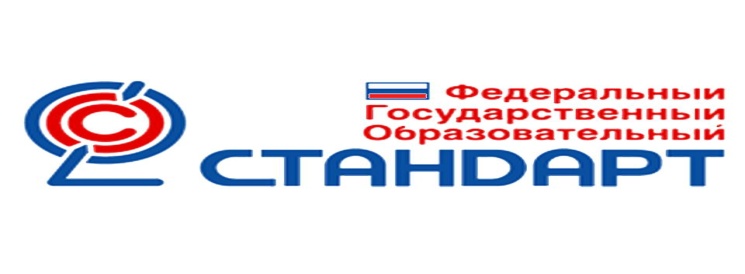 Современная школа
Инновационная деятельность
С 01.09.2023 введены:
Федеральные образовательные программы (ФОП) с 1-11 классы
Обновленные ФГОС ООО, ФГОС СОО в 8 классах, 10 классах
новые предметы – в 5-6 классах «Основы духовно-нравственной культуры народов России», в 7-8,10 классах курс «Вероятность и статистика»; в 9,11 классах изучается интегрировано в содержании предмета «Математика»
 новое понятие «функциональная грамотность», изучение второго иностранного языка, а также родного языка и родной литературы осуществляется по заявлению родителей (законных представителей) и «при наличии в организации необходимых условий»
[Speaker Notes: c 1 сентября текущего учебного года в школе введены единые по всей стране Федеральные образовательные программы с 1 по 11 класс, а также обновленные стандарты основного общего образования в 8 классах, среднего общего образования в 10-х классах. Изучается новый предмет – в 5-6 классах «Основы духовно-нравственной культуры народов России», в 7-8,10 классах курс «Вероятность и статистика», обучающиеся 9 и 11 классов также изучают данный курс, но интегрировано в предмет «Математика». Все учителя прошли обучение по преподаванию предметов в соответствии со стандартами ( В таблице указано количество учителей, реализующих программы НОО, ООО, СОО в соответствии с Федеральным аккредитационным мониторингом, проведенным в октябре 2023г.).
формируется  новое понятие «функциональная грамотность», которое включает  в себя  следующие виды:
 -читательская, 
-естественно-научная, 
-финансовая грамотность,
креативное мышление, 
глобальные компетенции.
изучение второго иностранного языка, а также родного языка и родной литературы осуществляется по заявлению родителей (законных представителей) и «при наличии в организации необходимых условий».]
Современная школа
Инновационная деятельность
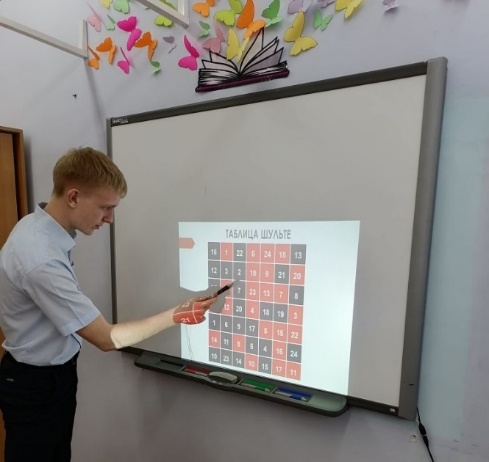 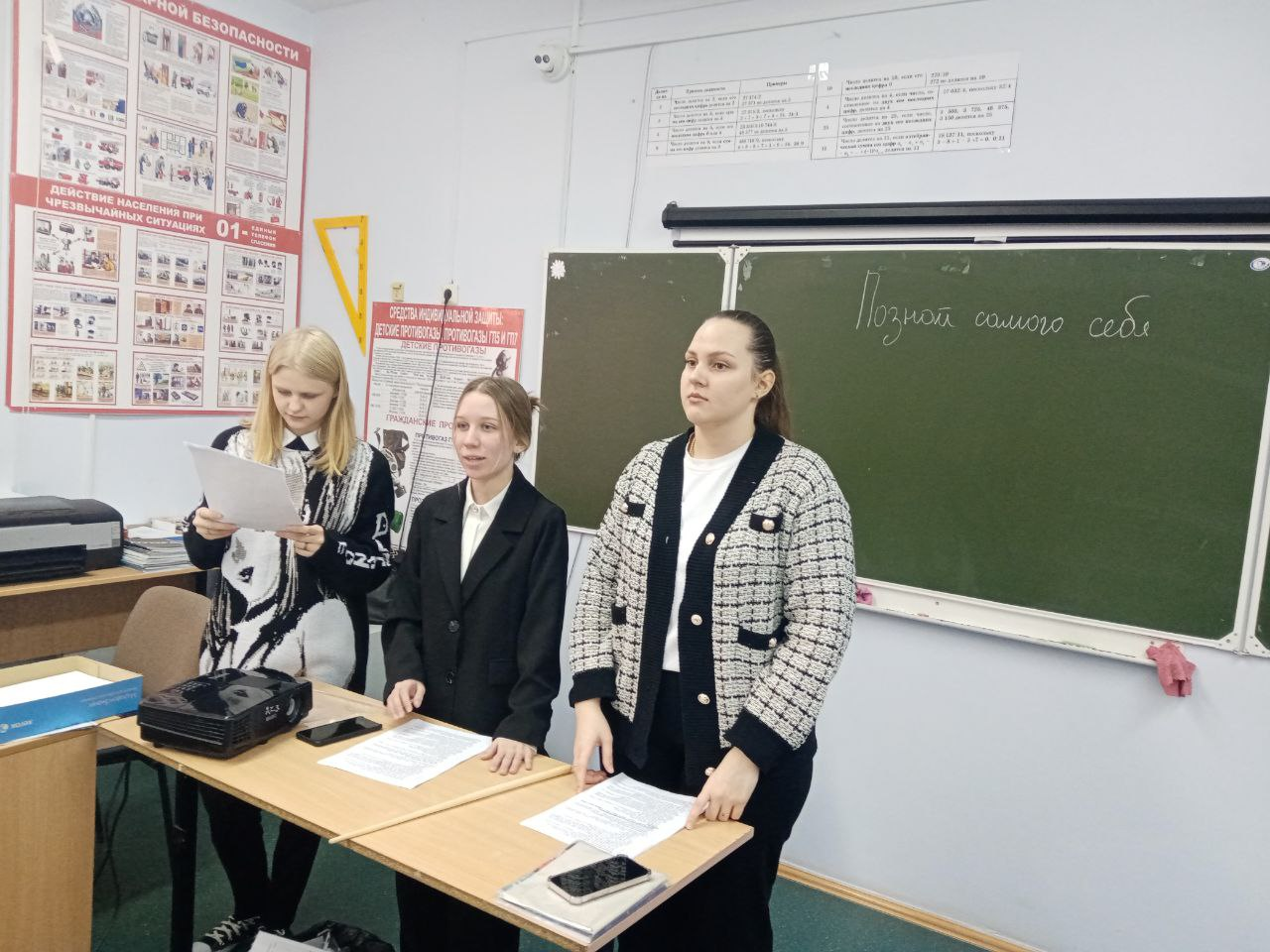 [Speaker Notes: В 2023 году продолжена работа по профориентации обучающихся старших классов: созданы психолого-педагогические классы, целью обучения в которых является подготовка старшеклассников к поступлению в ВУЗы и учреждения среднего профессионального образования психолого-педагогической направленности, а также классы АПК (совместно с ГАОУ СЗ) сельскохозяйственного направления.]
Цифровая школа
Количество зарегистрированных в ИС
Успех каждого ребенка
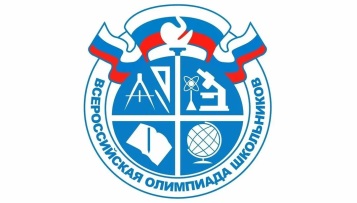 Участие в региональных олимпиадах
[Speaker Notes: В 2022 году в региональном этапе Всероссийской олимпиады школьников приняли участие 24 ученика. Количество участников Областной предметной олимпиады «ЮНИОР» в 2022 году по сравнению с предыдущим годом, наоборот, увеличилось: если в 2021 году в 1 этапе олимпиады приняли участие 7 человек, то в 2022 году – уже 17 обучающихся. Во второй этап олимпиады в 2021 году прошли 2 ученика, в 2022 году – 6 человек.]
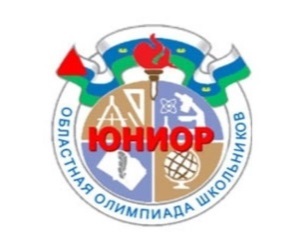 Успех каждого ребенка
Результативность участия в региональных этапах ВсОШ, предметной олимпиады «ЮНИОР»
[Speaker Notes: В 2022 году обучающиеся показали низкие результаты участия в региональном этапе Всероссийской олимпиады школьников. Если в 2021 году призерами регионального этапа стали 5 человек, то в в 2022 году из 24 участников ни один обучающийся не стал победителем или призером. Хорошие результаты показали школьники во время участия в Областной предметной олимпиаде «ЮНИОР»: в 1 этапе из 17 человек призерами стали 6 (на 4 призера больше, чем в 2021 году), во 2 этапе 1 участник стал призёром олимпиады по английскому языку.]
Успех каждого ребенка
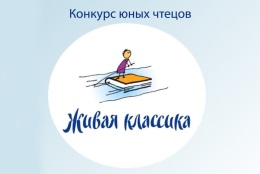 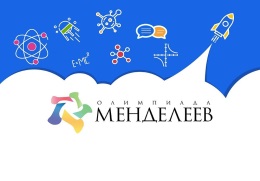 Результативность участия в интеллектуальных, творческих конкурсах, олимпиадах в 2022 году
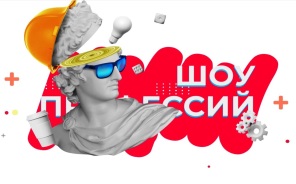 Успех каждого ребенка
Участие во Всероссийских профориентационных онлайн-уроках «Шоу профессий»
[Speaker Notes: Ежегодно обучающиеся Аромашевской школы принимают участие во Всероссийских профориентационных онлайн-уроках «Шоу профессий».]
Успех каждого ребенка
Численность детей в возрасте от 5 до 18 лет, занимающихся в системе дополнительного образования
171 %
90 %
[Speaker Notes: В целях увеличения численности детей в возрасте 5-18 лет , охваченных дополнительным образованием, во всех школах и детских садах организовано более 60  детских объединений (кружков, секций, курсов)  различной направленности с учетом пожеланий детей и родителей.]
Федеральный проект «Патриотическое воспитание»
реализуется рабочая программа воспитания, актуализированная в новом учебном году с учетом обновленных ФГОС;
с 1 сентября каждая учебная неделя в школе начинается с торжественной церемонии поднятия государственного флага и исполнения гимна РФ;
введены внеурочные занятия для обучающихся 5-11 «Разговоры о важном», «Россия – мои горизонты» для 6-11 классов, которые  являются обязательной частью основной образовательной программы;
программа внеурочной деятельности по активной социализации обучающихся 5-х классов «Я-ты-он-она – вместе целая страна».
[Speaker Notes: С 2021г. школа является участником пилотного федерального проекта "Патриотическое воспитание граждан Российской Федерации«, в рамках которого разработана и внедряется рабочая программа воспитания, введена новая ставка- советник директора по воспитательной работе и взаимодействию детскими объединениями. Специалист был отобран по результатам конкурса «Навигаторы детства» и прошел обучение по программе: «Воспитательная деятельность в общеобразовательной организации», 1 сентября каждая учебная неделя в школе начинается с торжественной церемонии поднятия государственного флага и исполнения гимна РФ. Флаг во время церемонии поднимают обучающиеся, имеющие учебные, спортивные, творческие и общественно значимые достижения. С 1 сентября еженедельно в школе первым уроком по понедельникам проходят внеурочные занятия «Разговоры о  важном», которые  являются неотъемлемой и обязательной частью основной образовательной программы. На классных часах школьники знакомятся с общественно-политической жизнью страны, событиями нашего региона. Центральными темами «Разговоров о важном» являются патриотизм и гражданское воспитание, историческое просвещение, нравственность и экология. Всего запланировано 34 занятия в течение учебного года.]
Федеральный проект «Патриотическое воспитание»
открыто первичное отделение Российского движения детей и молодёжи, «Движение Первых»  МАОУ «Аромашевская СОШ им. В.Д. Кармацкого». На сайте «Движение Первых» зарегистрировано 156 обучающихся и педагогов;
 2 отряда Всероссийского военно-патриотического общественного движения «Юнармия», в них 43 обучающихся;
730 обучающихся и педагогов – участники Всероссийского конкурса «Большая перемена»;
394 обучающихся – участники Всероссийской программы развития социальной активности обучающихся начальных классов «Орлята России».
[Speaker Notes: первичное отделение Российского движения школьников  МАОУ «Аромашевской СОШ им. В.Д. Кармацкого» активно развивается, в нем зарегистрировано более 30% обучающихся, педагогов и родителей, которые течение года  приняли участие в более 600 различных мероприятиях, акциях и конкурсах РДШ, созданы 2 юнармейских отряда в Аромашевской и Новопетровской школе, обучающиеся активно вовлекаются в мероприятия и патриотической направленности, юнармейцами написано более 200 писем и открыток в рамках Всероссийских акций: «Письмо солдату», «Фронтовая открытка»]
Социальная активность
Предложения
Продолжить в 2023 году  инновационную деятельность школы по направлениям:
Реализация обновленных ФГОС НОО, введение ФГОС ООО, подготовка к введению обновленных ФГОС СОО;
Активное внедрение в образовательный процесс всероссийского проекта «Цифровой образовательный контент».
2. Продолжить работу по развитию социальной активности у обучающихся через участие в деятельности Российского движения детей и молодежи.